UNIVERSIDADE FEDERAL DE PELOTASEspecialização em Saúde da Família
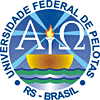 Intervenção na qualidade de atenção do Pré-natal e Puerpério da equipe Rio Real no município de Poço Verde
Sandra Miria Moura de Paula
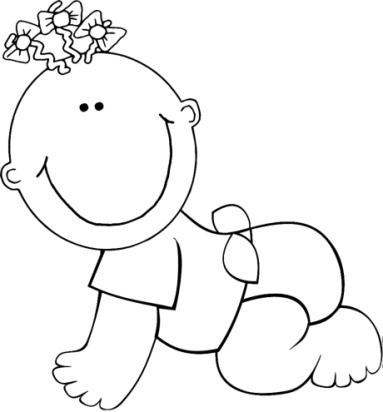 Justificativa
Mortalidade infantil
Redução da mortalidade infantil nas ultimas décadas 1
Em 2010,  18,6 óbitos por 1000 nascidos vivos 1 
Do total de mortes de crianças menores de um ano, 52% ocorrem no período neonatal 2.
1 IBGE,2010; 
2 Secretaria de Vigilância em Saúde, MS, informações do SIM e Sinasc
Justificativa
Causas de óbitos neonatal: 

Fatores maternos; 
Complicações da gravidez, do trabalho de parto e do parto, 
Malformações congênitas e anomalias cromossômicas, predomínio de cardíacas.
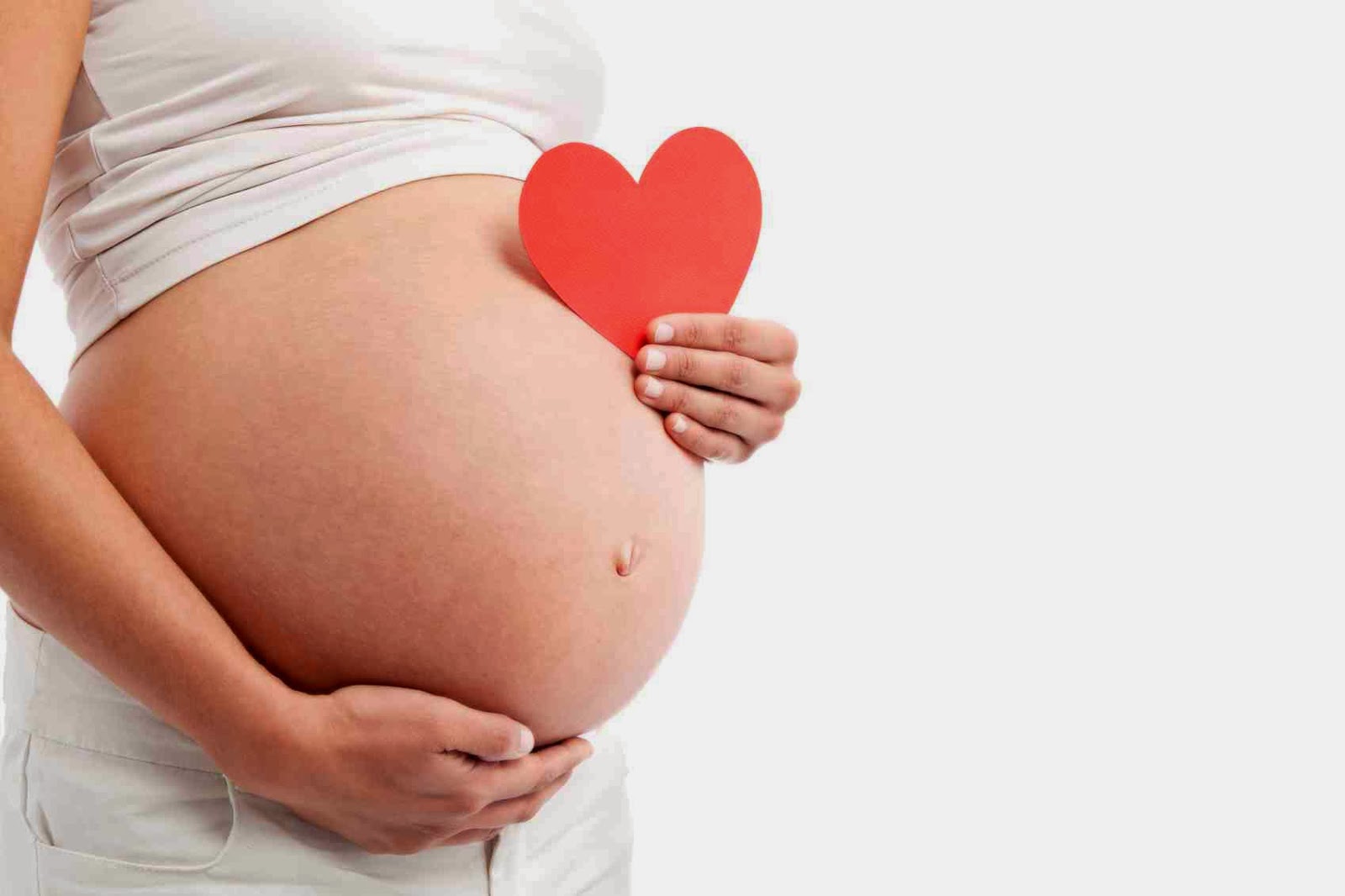 Mortalidade materna
Em 2010: 870 óbitos maternos por cada 100000 nascidos vivos no primeiro semestre. Em 2011: 705 óbitos maternos 3. 
Problema de saúde pública. 
A maior prevalência é entre mulheres e crianças das classes sociais com menor ingresso e acesso aos bens sociais.
Ministério da Saúde, 2010
Justificativa
Causas da mortalidade materna 

Obstétricas diretas e indiretas, 
Predisposição biológica, 
gravidez na adolescência
Dificuldade de acesso
Baixa qualidade do atendimento recebido 
Falta de ações e capacitação de profissionais voltadas para riscos específicos.
Justificativa
Dificuldade visível é a falta de acompanhamento ambulatorial no final da gestação momento importante onde é maior a probabilidade de intercorrências obstétricas
Ministério da Saúde, Atenção ao Pré-Natal de Baixo Risco, 2012
Município de Poço Verde
Localização. Estado de Sergipe a 146 km de Aracaju
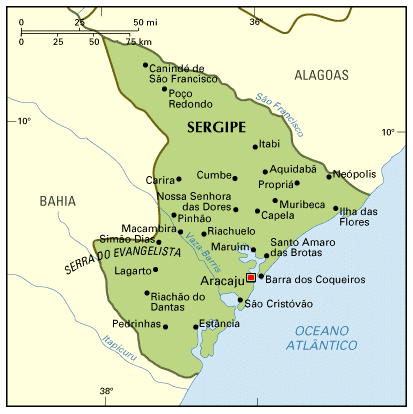 Município de Poço Verde
População. 21.968 habitantes, 12.306 residentes na área urbana e 9.662 na área rural. 
Atividades econômicas predominantes. agricultura e pecuária.
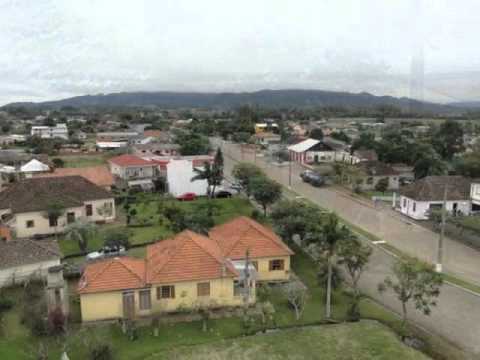 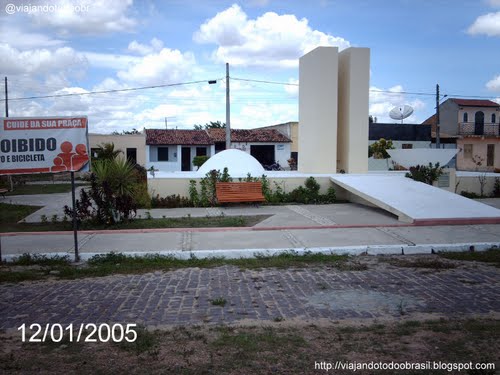 Situação da UBS “Clínica da Família”
Situada na área urbana de Poço Verde. 
Unidade mista: APS e pronto atendimento
PA 24 horas
Não conta com serviço hospitalar. Encaminha internamentos para o Hospital Regional
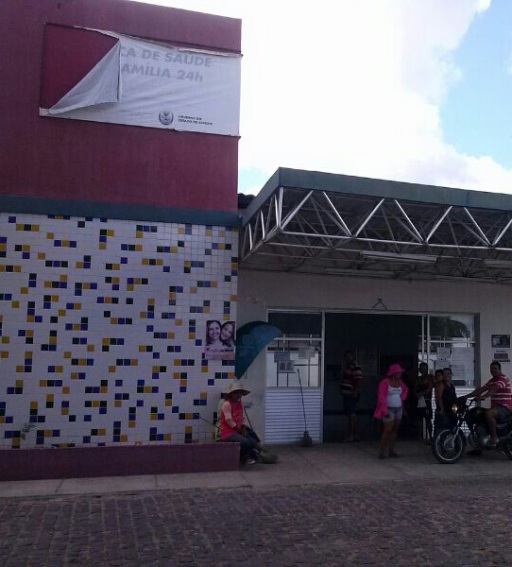 Situação

Seis equipes saúde da família 
Não conta com NASF 
Não dispõe de atenção especializada ou CEO
Os encaminhamentos são para o hospital regional no município de lagarto, a 70 km, ou para a capital do estado.
Situação do pré-natal e puerperio antes da intervenção
Situação do pré-natal e puerperio antes da intervenção

No pré-natal a equipe apresentava várias dificuldades em relação a falta de adesão ao pré-natal, captação precoce das gestantes, realização de exames ginecológicos, avaliação da saúde bucal e registros de todo o acompanhamento das gestantes.
Objetivo Geral
Melhorar a Atenção ao Pré-natal e Puerpério
Objetivos Específicos
Ampliar a cobertura do pré-natal
Melhorar a adesão ao pré-natal
Melhorar a qualidade da atenção do pré-natal e puerpério realizado na Unidade
Melhorar registros de informações
Mapear as gestantes de risco
Promover a saúde no pré-natal
Metodologia
Local . UBS “Clínica da Família” do município de Poço verde 
Tempo de intervenção . 04 meses
 População alvo. Gestantes da área de abrangência
Ações
Ampliar a Cobertura de Pré-Natal
Melhorar a adesão do Pré-Natal
Melhorar a qualidade da atenção ao Pré-Natal e Puerpério
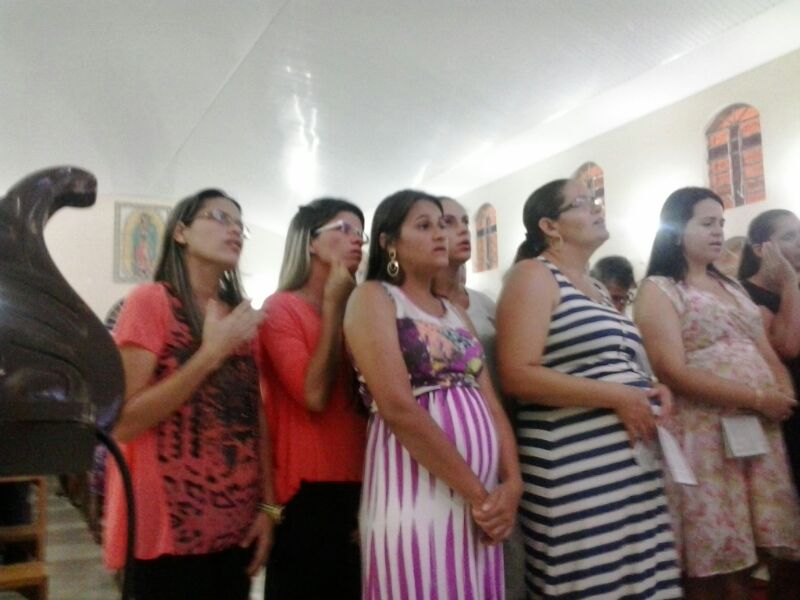 Ações
Melhorar registro das informações
Mapear as gestantes de risco
Promover a saúde no Pré-Natal
Promover o engajamento público
Logística.

Reuniões: gestão, equipes e organizações da comunidade 
Capacitações
Instrumentos usados: 
Protocolos.
Planilha de coleta de dados
Ficha espelho
Metas e Resultados
Meta. ampliar a cobertura das gestantes residentes na área de abrangência da unidade de saúde que frequentam o programa de pré-natal na unidade de saúde para 100%.
Meta. Garantir a captação de 100% das gestantes residentes na área de abrangência da unidade de saúde no primeiro trimestre de gestão.
Meta. ampliar a cobertura de primeira consulta odontológica, com plano de tratamento, para 100% das gestantes cadastradas.
Meta. 100% das gestantes classificadas como alto risco para doenças bucais, realizem a primeira consulta odontológica.
Meta. realizar a busca ativa de 100% das gestantes faltosas às consultas de pré-natal.
Meta. Realizar a busca ativa de 100% das gestantes faltosas às consultas odontológicas.
Meta . realizar pelo menos um exame ginecológico por trimestre em 100% das gestantes durante o pré-natal.
Meta. realizar pelo menos um exame de mamas em 100% das gestantes durante  o pré-natal.
Meta. garantir a prescrição de sulfato ferroso e ácido fólico conforme protocolo em 100% das gestantes.
Meta garantir 100% das gestantes com solicitação de ABO-Rh, na primeira consulta.
Meta. garantir a 100% das gestantes a solicitação de hemoglobina/hematócrito em dia foi proposta para melhorar a qualidade de atendimento.
Meta. garantir a 100% das gestantes a solicitação de glicemia de jejum em dia
Meta. garantir a 100% das gestantes a solicitação de VDRL em dia.
Meta . garantir a 100% das gestantes a solicitação de exame de urina tipo 1 com urocultura e antibiograma em dia.
Meta. garantir a 85% das gestantes solicitações de testagem anti-HIV em dia.
Meta . garantir a 100% das gestantes a solicitação de sorologia para Hepatite B na primeira consulta.
Meta. garantir a 60% das gestantes a solicitação de sorologias para toxoplasmose  (IgG e IgM), na primeira consulta.
Meta. garantir que 100% das gestantes completem o esquema da vacina antitetânica.
Meta. Garantir que 100% das gestantes completem o esquema da vacina para hepatite B.
Meta. realizar avaliação de saúde bucal em 100% das gestantes durante o pré-natal.
Meta. Realizar exame de puerpério em 80% das gestantes entre 30º e 42º dias após o parto.
Meta. concluir o tratamento dentário em 100% das gestantes com primeira consulta odontológica.
Meta. manter registro na ficha espelho de pré-natal em 100% das gestantes.
Meta. avaliar risco gestacional em 100% das gestantes.
Meta. realizar a avaliação da prioridade de atendimento odontológico em 100% das gestantes cadastradas na unidade de saúde
Meta. garantir a 100% das gestantes orientações nutricional durante a gestação.
Meta. promover o aleitamento materno junto a 100% das gestantes
Meta. orientar a 100% das gestantes sobre os cuidados com o recém-nascido.
Meta. orientar 100% das gestantes sobre anticoncepção após o parto.
Meta .orientar 100% das gestantes sobre os riscos do tabagismo e do uso do álcool e drogas na gestação.
Meta. dar orientações de higiene bucal para 100% das gestantes e puérperas com primeira consulta odontológica.
Discussão
A intervenção está incorporada a rotina do serviço 
Todos os indicadores de cobertura e da qualidade de atendimento melhoraram.
Benefícios para a equipe e serviço
Rever e direcionar as atribuições dos membros da equipe sobre:
 Territorialização 
Realização do cuidado em saúde na UBBS, domicílio e espaços comunitários 
Melhora dos registros
Aperfeiçoamento do acolhimento
Benefícios para a equipe e serviço
Capacitação da equipe. 
Uso de protocolos do ministério da saúde 
Utilização dos conhecimentos técnico-científicos existentes e dos meios e recursos disponíveis.
Benefícios para a equipe e serviço
Impacto em outras atividades no serviço 
Melhora do atendimento geral na UBS
Contribuição para a promoção da cultura da solidariedade e legitimação do sistema público de saúde.
Benefícios para a equipe e serviço
Participação dos profissionais nas atividades de planejamento e avaliação das ações da equipe 
Organizar a atenção ao pré-natal e puerpério em todos os aspectos.
Benefícios trazidos à população
Participação da comunidade;
Construção de um novo olhar que considera a usuária em seu ambiente social, econômico, cultural e físico no qual vive; 
Melhora na qualidade de atendimento em saúde;
Melhora do acolhimento e da humanização do atendimento.
Mudanças  na intervenção
Ampliar o trabalho de conscientização da comunidade em relação ao atendimento prioritário às gestantes, 
Aumentar as equipes de saúde bucal
Reflexão
Adquirir conhecimentos e reconhecer capacidades 
Tomar atitudes e mudar comportamentos 
Desenvolver habilidades para traçar intervenções e implantar ações programáticas, através da análise, listagem dos problemas e prioridades,
Mudar a realidade da assistência
Organização do serviço de forma a atender à reais necessidades da população 
Humanização da assistência. 
Aprimorar os conhecimentos, 
Adquirir qualificação da prática profissional,
Na qualificação da prática profissional foi de grande valia os casos clínicos 
Para aprimorar a capacidade de gestão, a organização dos serviços e o planejamento, tivemos conteúdos didáticos sobre saúde coletiva e insumos técnicos científicos
Obrigada pela atenção!
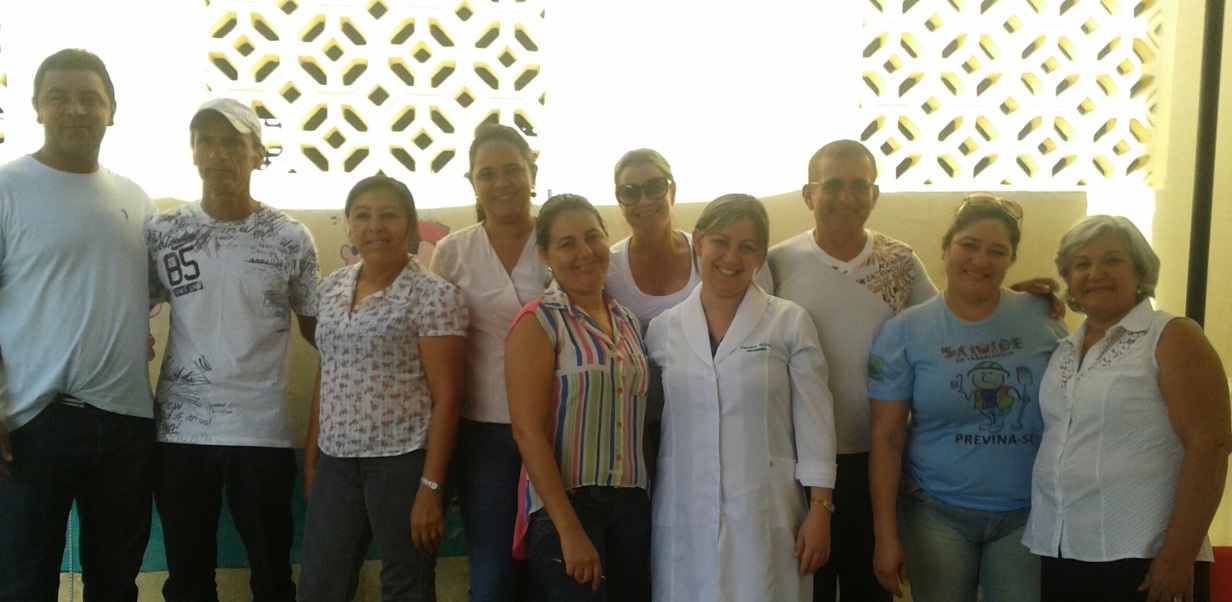